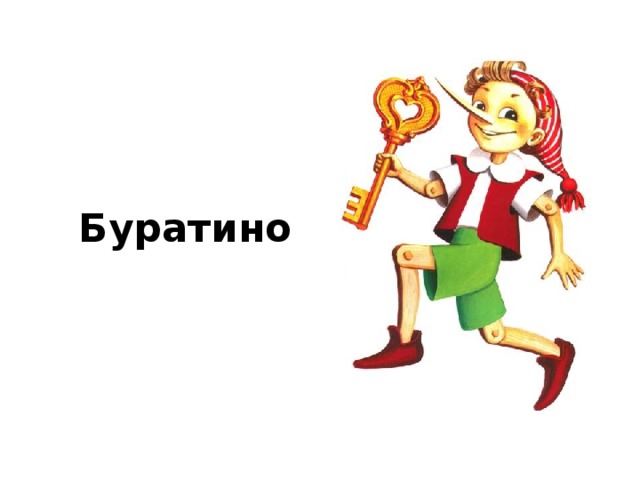 «Приключения
					»




Создала: Иркина Аделина 
		       	1а класс
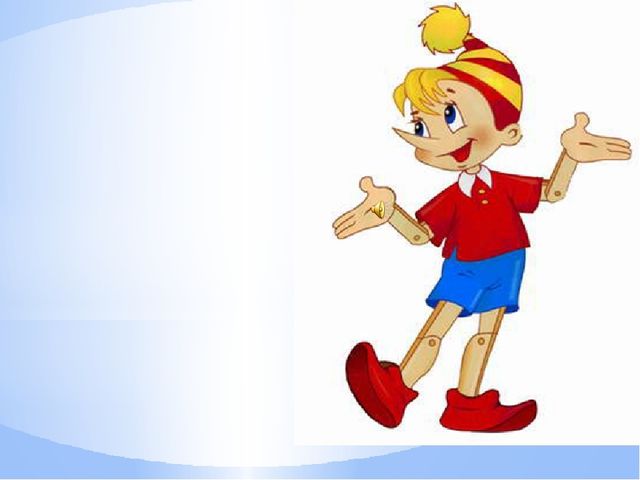 «Приключения Буратино» — советский двухсерийный музыкальный телевизионный фильм по мотивам сказки Алексея Толстого «Золотой ключик, или Приключения Буратино».
Создан в киностудии «Беларусьфильм» в 1975 году. 
Телепремьера состоялась 1-2 января 1976 года.
В ролях:
Дмитрий Иосифов — Буратино
Татьяна Проценко — Мальвина
Роман Столкарц — Пьеро
Томас Аугустинас — Артемон
Григорий Светлорусов — Арлекин
Николай Гринько — папа Карло
Юрий Катин-Ярцев — Джузеппе
Рина Зелёная — черепаха Тортила
Владимир Этуш — Карабас-Барабас
Ролан Быков — кот Базилио
Елена Санаева — лиса Алиса
Владимир Басов — Дуремар
Баадур Цуладзе — хозяин харчевни трёх пескарей
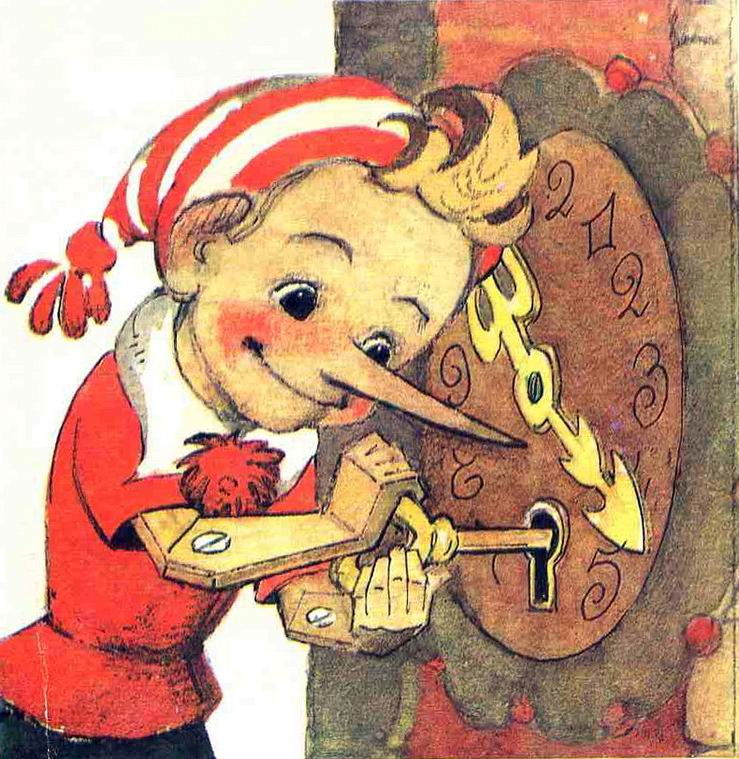 Главное достоинство фильма - это, конечно же, музыка Алексея Рыбникова. И, скорее этот фильм следовало бы отнести к мюзиклам для детей, и оценивать его именно с этих позиций. А в этом случае он становится уже выше любой критики. 						Николай Гринько, 					Владимир Басов, 					Рина Зеленая, 						Ролан Быков на 					экране не играют, 					они на экране 						живут.
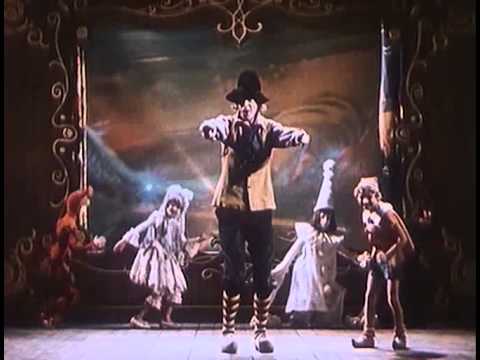 Благодаря воле счастливого случая и таланту разных людей, удалось снять очень хороший фильм с замечательными музыкой, песнями, актёрами, каждый из которых просто идеально подошёл на свою роль.
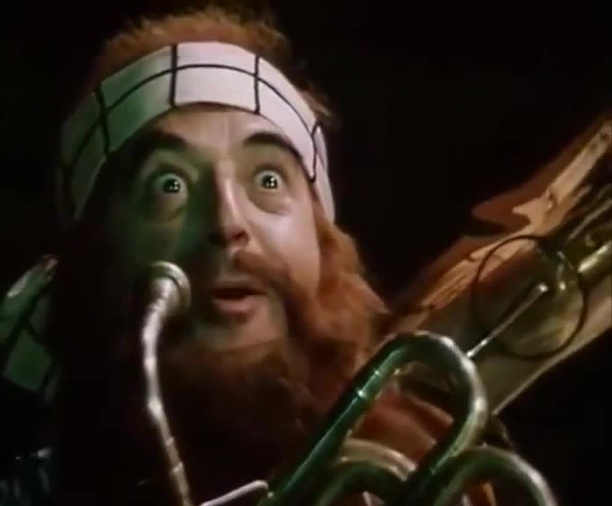 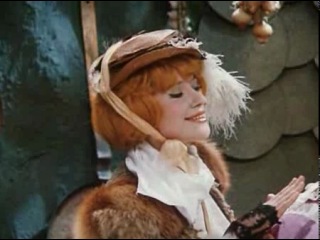 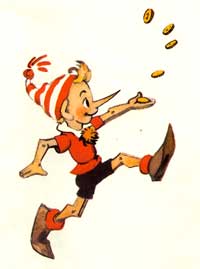 Мне очень нравится 			финальная песня из фильма, 			«Буратино».
					
					Эта заводная 					композиция очень 					позитивная , громкая, весёлая 			и довольно таки быстрая.
 				
		Она дарит положительные эмоции и на многие годы врезается в память.
Если бы мне представился шанс 
	снятся в этом мюзикле я, конечно же, 
	хотела бы сыграть Мальвину.
		Мальвина – это «девочка с кудрявыми голубыми волосами», «самая красивая кукла из кукольного театра синьора Карабаса Барабаса»
		Мальвина сбегает от жестокого Карабаса Барабаса в лес и живет в нём до встречи с Буратино. О ней заботится всё живое, что обитает в лесу: «звери, птицы, и некоторые из насекомых 			очень полюбили её, — должно быть потому, 					что она была воспитанная и 					кроткая девочка… Звери 						снабжали её всем необходимым 					для жизни»
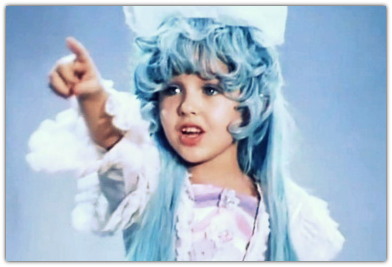 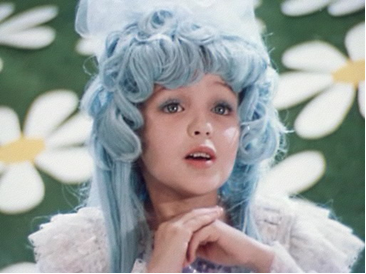 Этот мюзикл можно смотреть любой категории зрителей, потому что она добрая и дает незабываемые эмоции. При просмотре понимаешь, что ее делали с большой любовью. В какой раз уже пересматриваю ее, все равно смотрю, как в первый раз. Эта история никогда не сможет надоесть. В 1976 году не было никаких спецэффектов, зато были потрясающие декорации, которые передали настоящую 					атмосферу детской сказки. 				Эта сказка будет жить вечна. 				А когда показывли конец, 				я хлопала вместе с героями 				сказки.
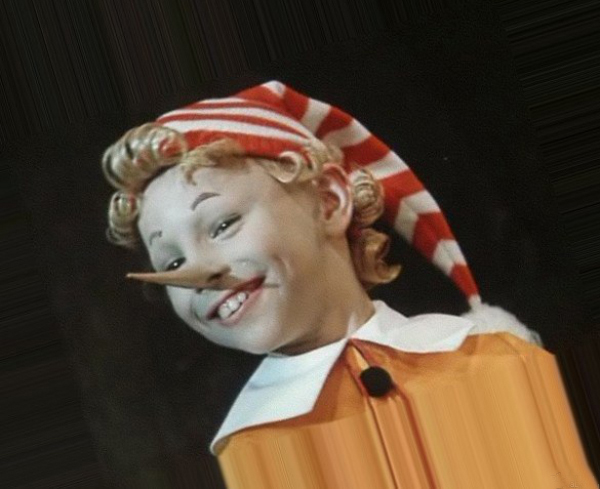 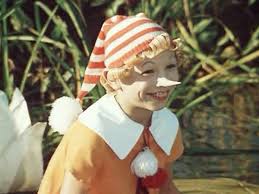 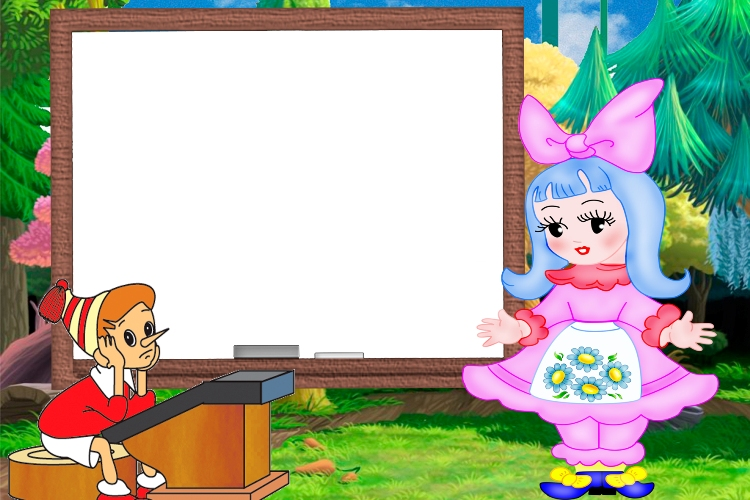 Спасибо за 
внимание!